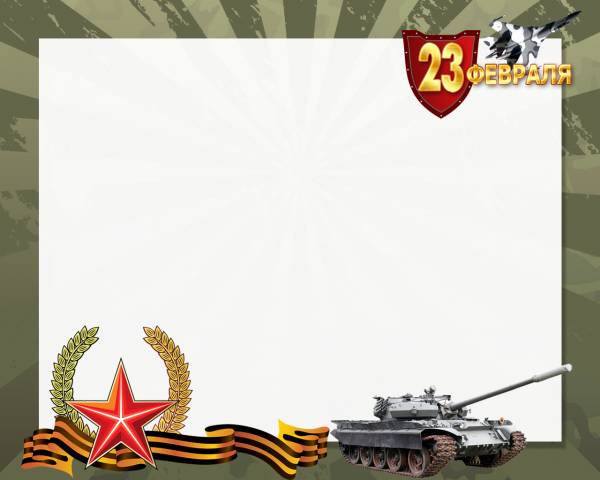 Муниципальное бюджетное дошкольное образовательное учреждение детский сад комбинированного вида  
№ 31 «Голубая стрела» г. Туапсе
муниципальное образование 
Туапсинский район
Образовательный проект 
«Растим патриотов с детства».

Патриотическое воспитание дошкольников через связь с социумом посредством проведения праздников и развлечений
Фотоальбом
Светлана
Выполнила: музыкальный руководитель высшей категории 
Чебанец Т.В.
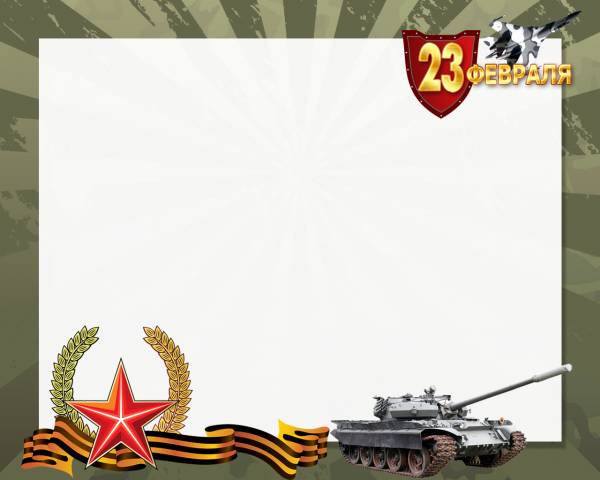 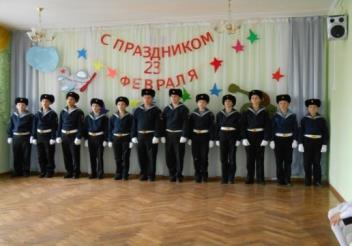 Цель проекта

Формирование чувства патриотизма у детей старшего дошкольного возраста через связь с социумом посредством участия детей в праздниках и развлечениях, воспитание гордости и уважения за Российскую армию.
Фотоальбом
Светлана
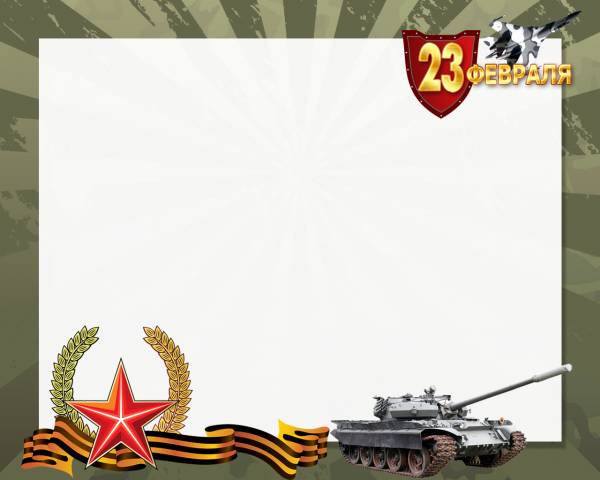 Задачи:
Осуществлять патриотическое воспитание детей старшего дошкольного возраста посредством    музыкальных  произведений и проведения праздников и развлечений;

 Развивать музыкальные способности детей через пение, музыкально-ритмические   движения;

 Расширить и уточнить знания детей о защитниках Отечества, познакомить с былинными и сказочными богатырями, рассказать о том, что объединяет их с людьми военной профессии;

Воспитывать у  детей чувство уважения к   российскому воину, его силе и смелости, вызвать желание быть похожим на воинов, а также чувство любви и гордости за свою страну,

Пропагандировать современные качества Защитника Отечества в наши дни, через связь с социумом
Фотоальбом
Светлана
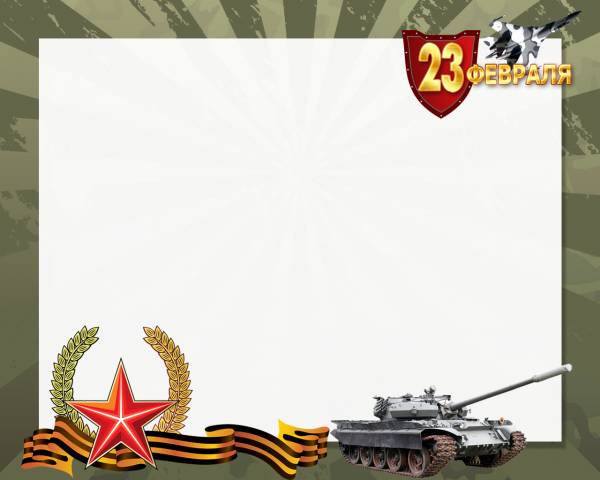 Участники проекта:  
 Дети старшего дошкольного возраста ,воспитатели, музыкальный руководитель, учащиеся и педагоги Туапсинской кадетской школы, солдаты срочной службы,  родители.

Вид проекта: среднесрочный, творческий

Тип проекта: коллективный

Продолжительность проекта: 23 января -23 февраля
Фотоальбом
Светлана
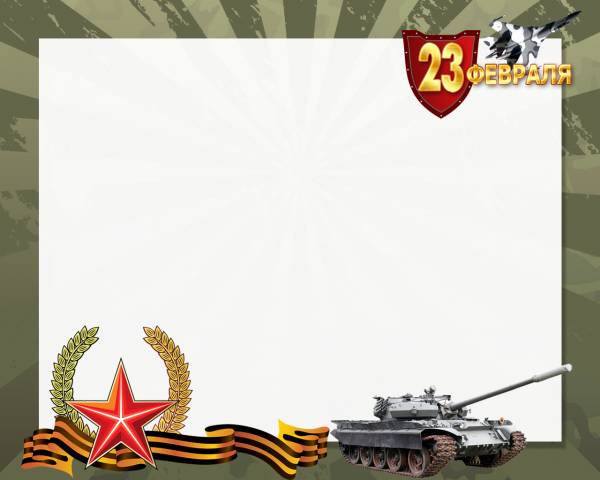 Актуальность: 
     Проблемы воспитания патриотизма у детей дошкольного возраста очевидна, дети черпают информацию из телевизионных передач о терроризме, насилии, в современных семьях подобные вопросы не считаются важными и заслуживающими должного внимания, зачастую вызывают лишь недоумение. Наши дети уже не мечтают стать доблестными войнами и не считают защиту своей Родины - священным долгом.
Фотоальбом
Светлана
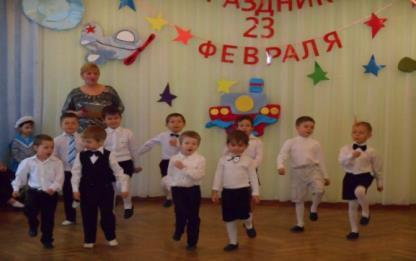 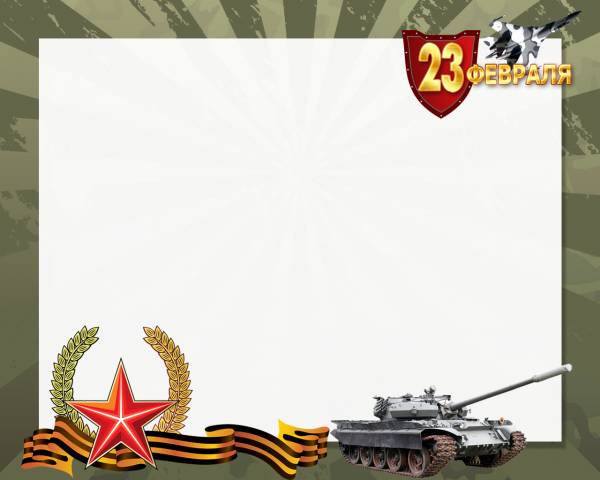 Предполагаемый результат:
 Проявление интереса к армии,
     уважение к защитникам Отечества.
 Формирование у детей любви к Родине.
 Формирование высоких нравственных личностных качеств: отзывчивость, справедливость, смелость, толерантность
Закрепление некоторых представлений о истории нашей страны
Стремление к совершенствованию своих физических качеств, к   укреплению здоровья
Фотоальбом
Светлана
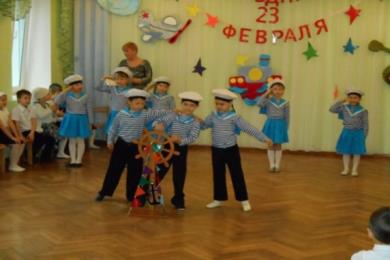 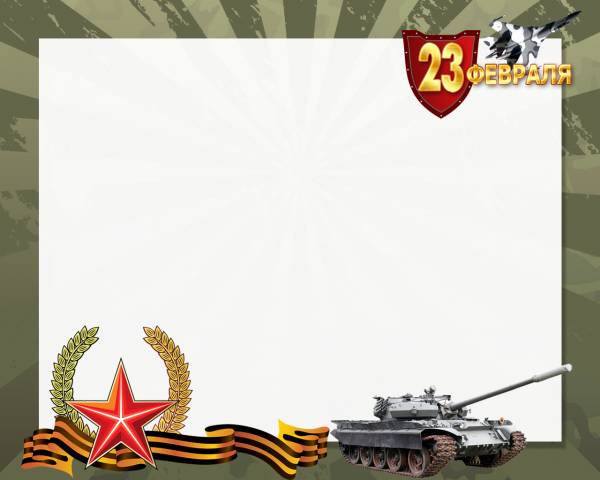 Продукт проектной деятельности:
 Выставка детских рисунков «Мой папа самый, самый»
 Конкурс рисунков «Я рисую вместе с папой»
 Выпуск с детьми стенгазеты ко Дню Защитника Отечества
 Изготовление подарков для пап и дедушек
 Просмотр видеофильма и презентации «Защитники Отечества» 
 Праздничное развлечение «День защитников Отечества»
 Праздник «Кадеты в гостях у ребят»
 Физический досуг «Вместе с папой мы дружны, вместе с папой мы сильны»
Фотоальбом
Светлана
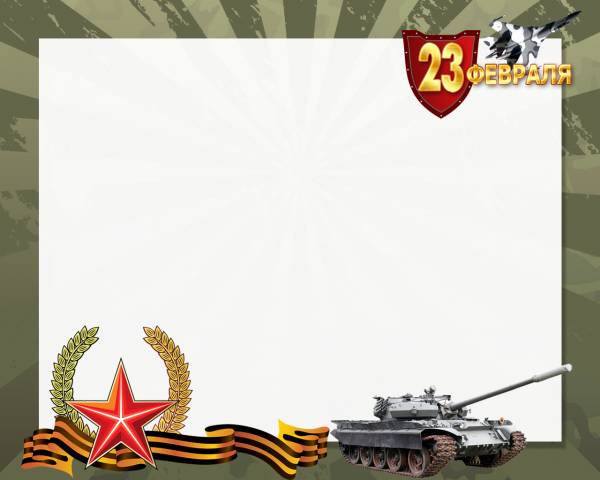 Этапы проекта
1 этап. Подготовительный
Фотоальбом
Обозначение актуальности и темы проекта, постановка  цели и задач
 Подбор музыкальных произведений для слушания, песен для заучивания на военную тему.
Подбор детской художественной литературы для чтения, заучивания стихов
Подбор презентация для просмотра
Подбор сюжетных картинок и иллюстраций
 Работа с методическим материалом, литературой по данной теме
Светлана
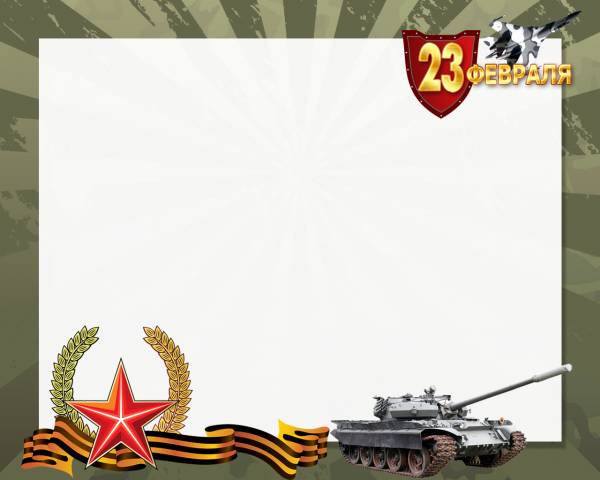 Этапы проекта
2 этап. Реализация проекта
Фотоальбом
Светлана
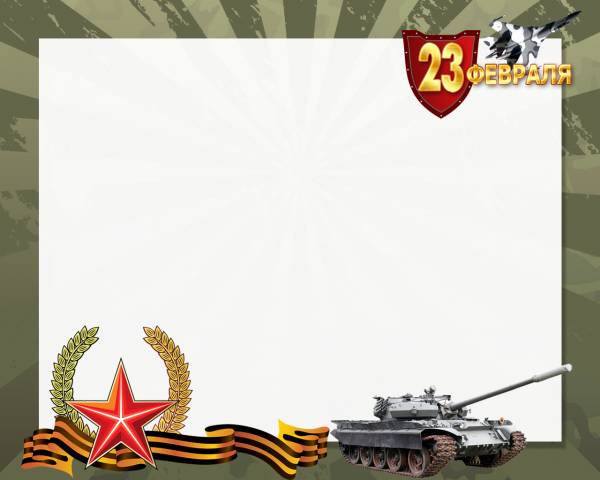 Этапы проекта
3 этап. Заключительный
Проведение праздника «Защитники Отечества» с участием солдат срочной службы. 
 Проведение праздника « Кадеты в гостях у ребят» с участием учащихся кадетской школы. 
 Выставка детских рисунков «Мой папа самый, самый»
 Конкурс рисунков «Я рисую вместе с папой»
 Выпуск с детьми стенгазеты ко Дню Защитника Отечества
 Изготовление подарков для пап и дедушек
 Просмотр видеофильма и презентации «Защитники Отечества»
Фотоальбом
Светлана
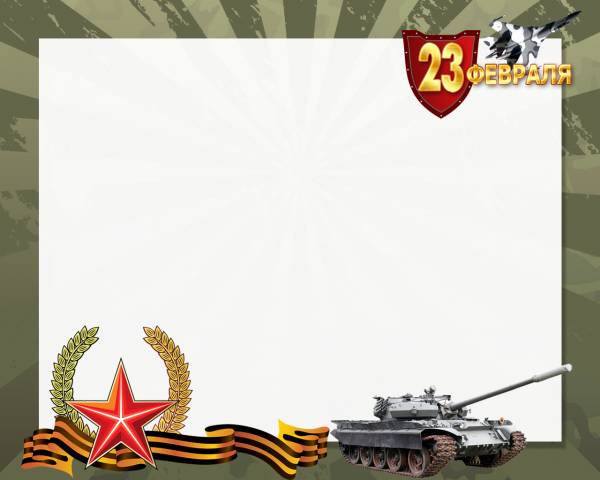 Образовательные области
Фотоальбом
Светлана
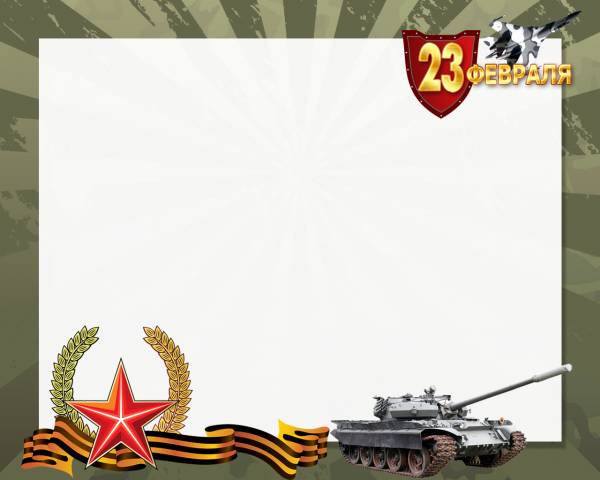 Образовательные области
Фотоальбом
Светлана
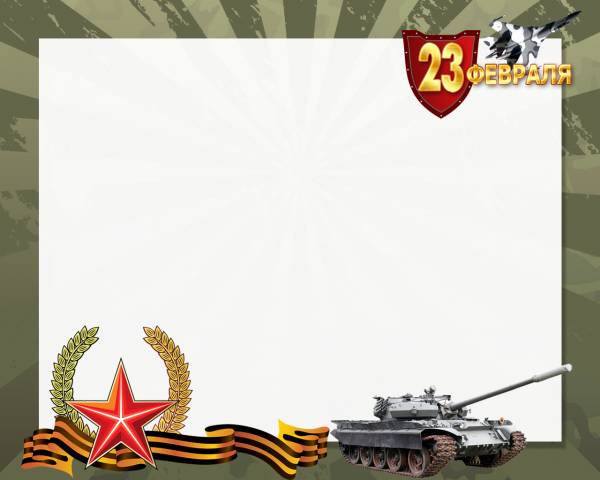 Образовательные области
Фотоальбом
Светлана
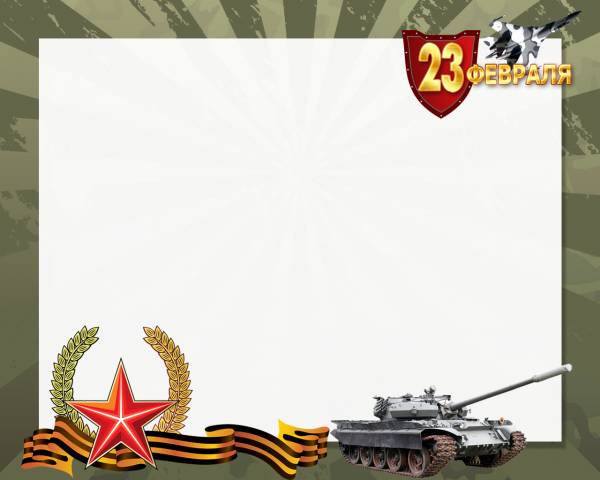 Образовательные области
Фотоальбом
Светлана
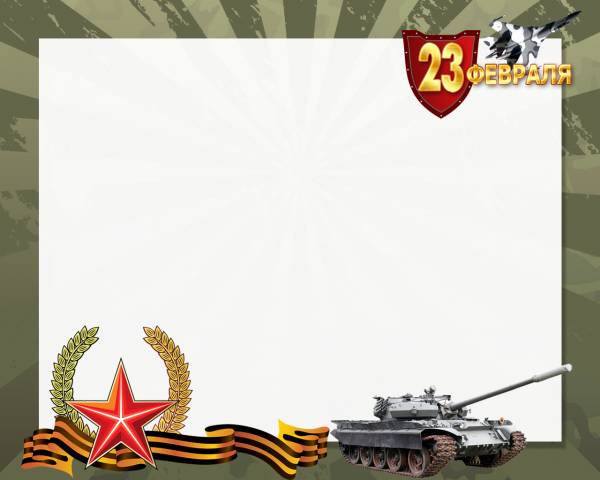 Образовательные области
Фотоальбом
Светлана
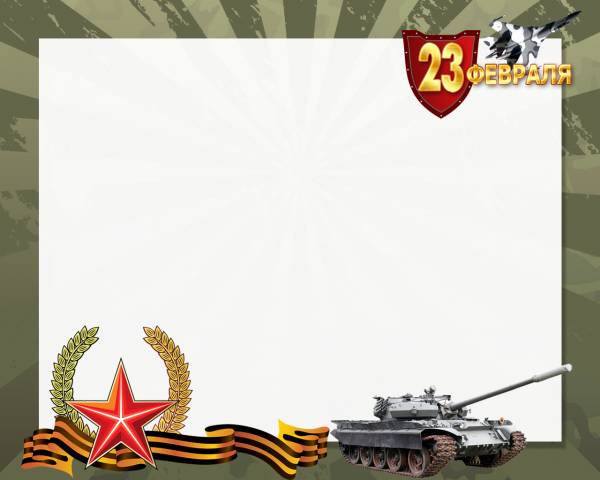 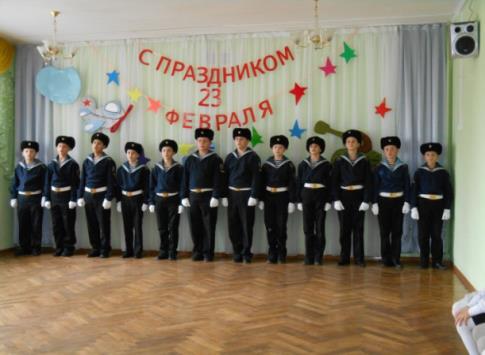 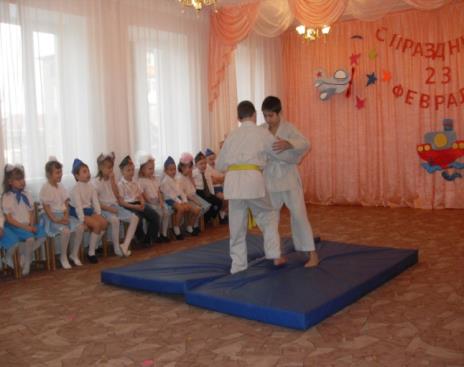 Фотоальбом
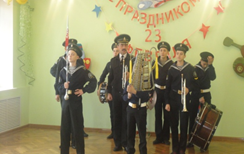 Светлана
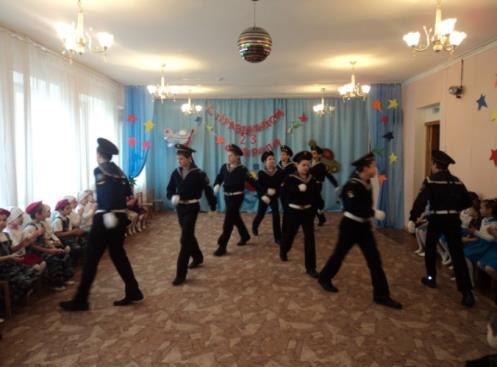 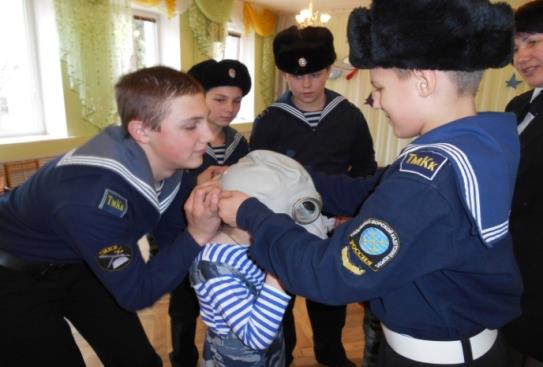 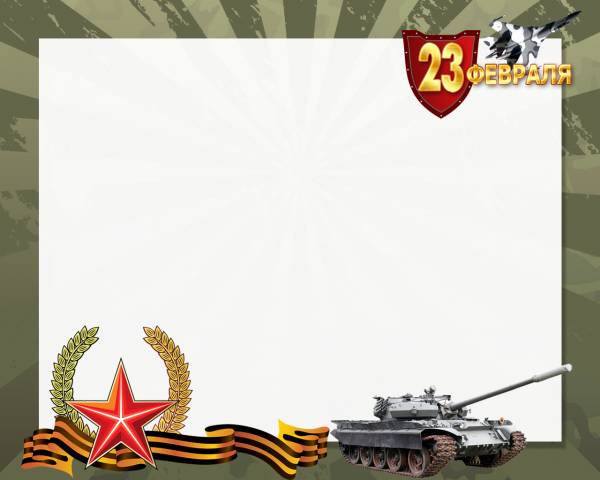 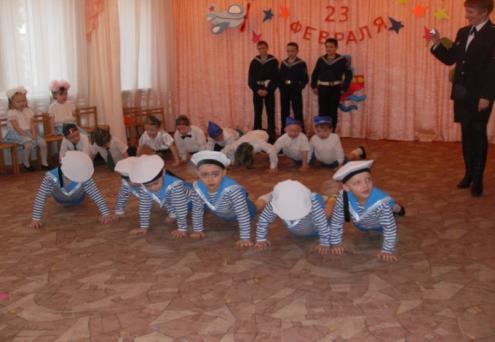 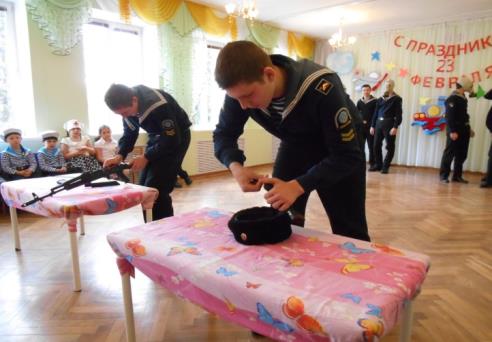 Фотоальбом
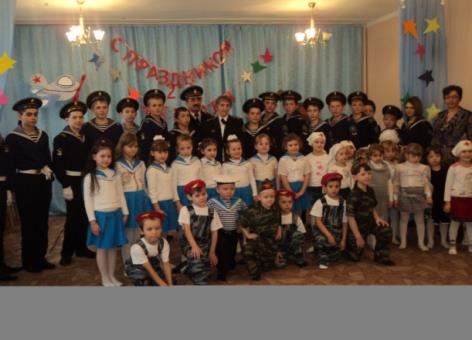 Светлана
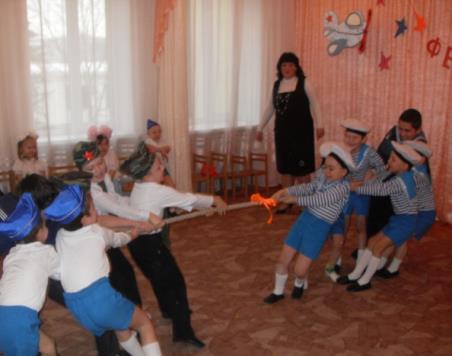 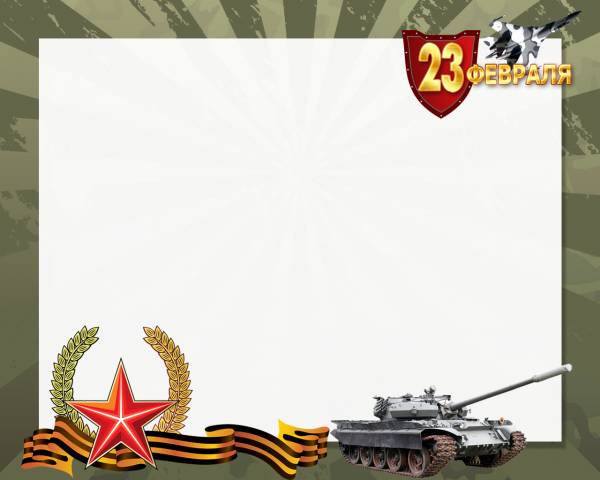 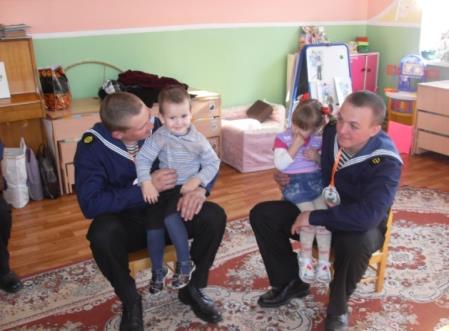 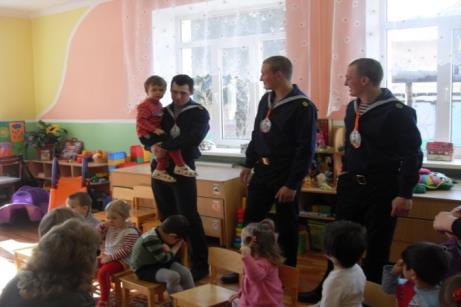 Фотоальбом
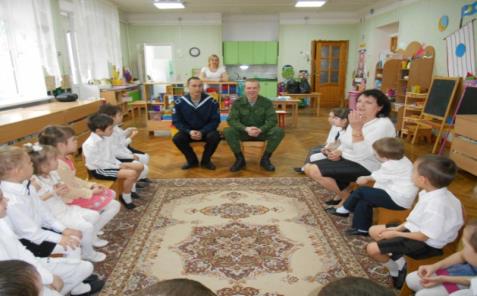 Светлана
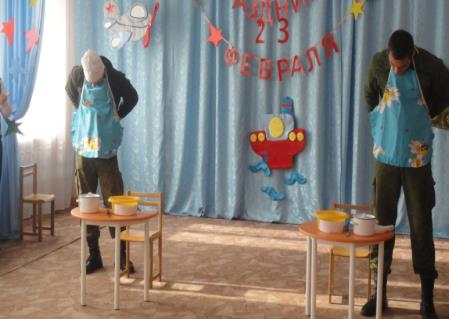 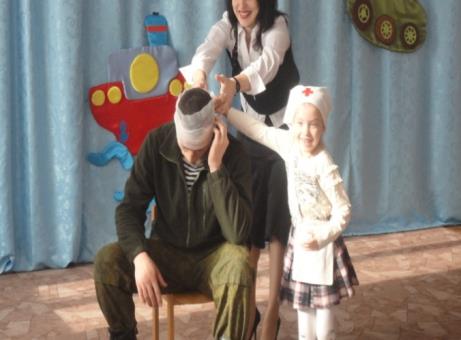 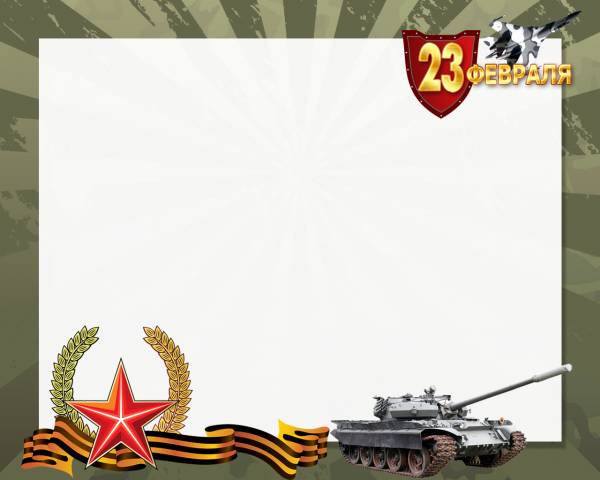 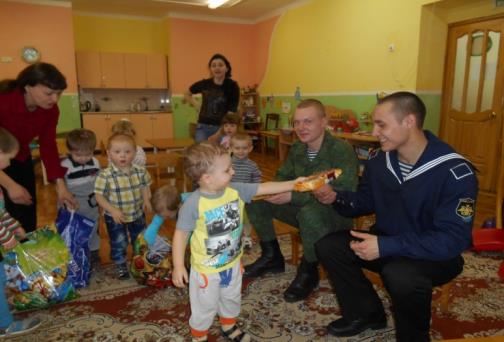 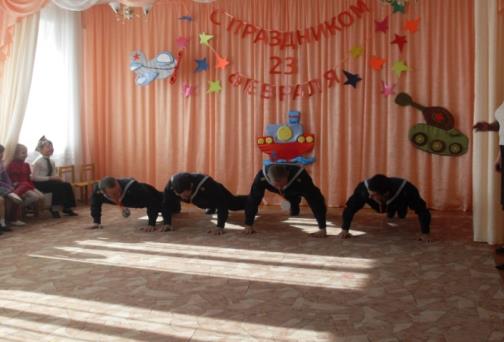 Фотоальбом
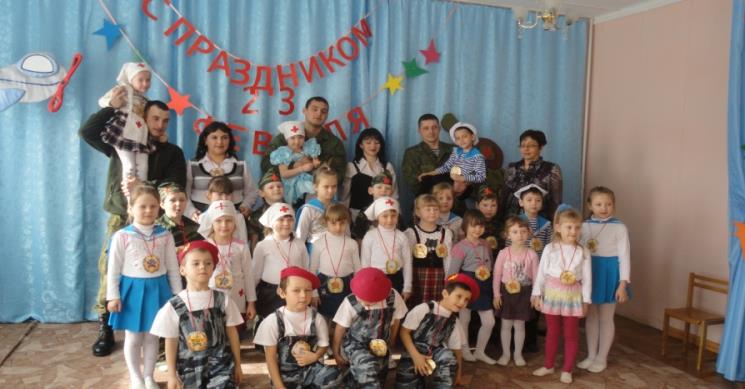 Светлана
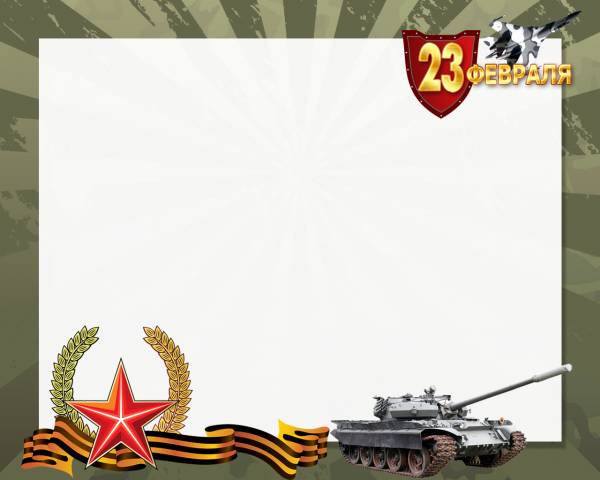 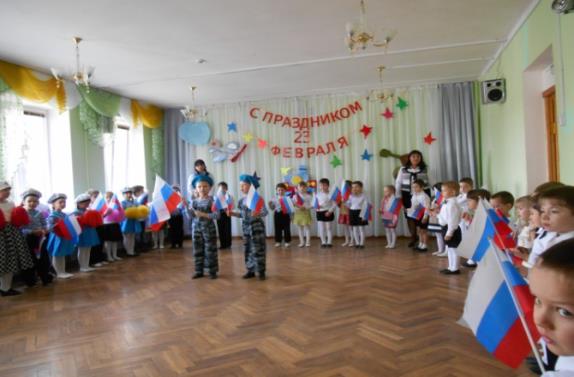 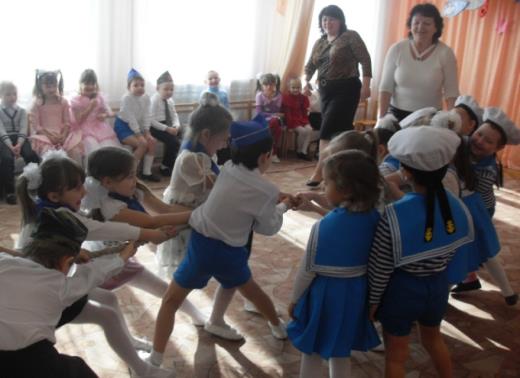 Фотоальбом
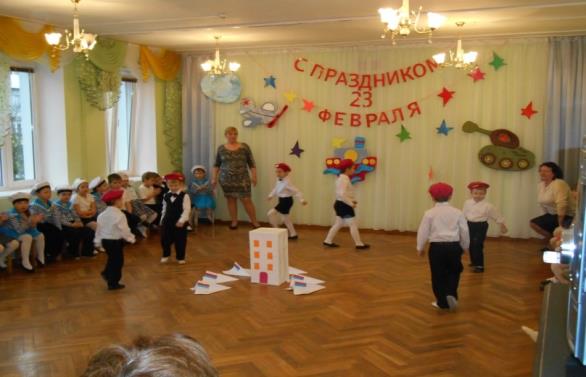 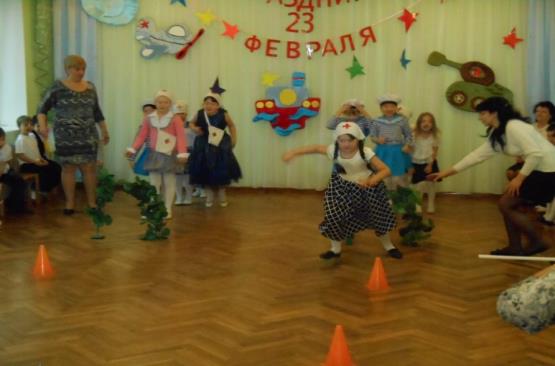 Светлана
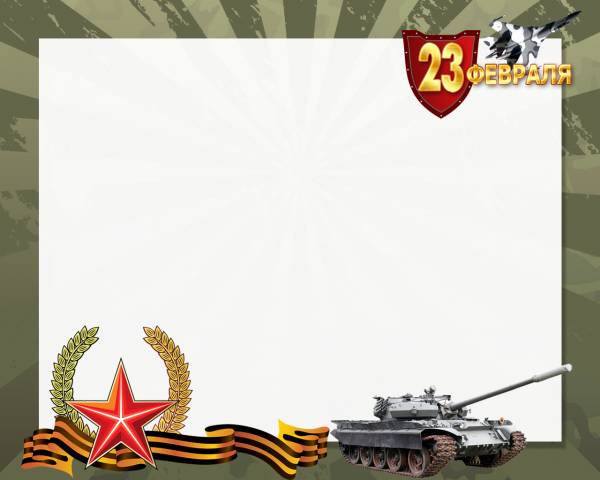 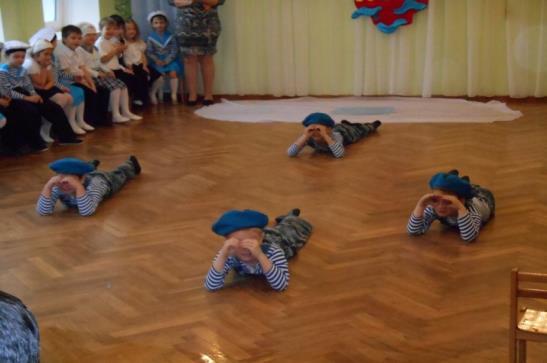 Фотоальбом
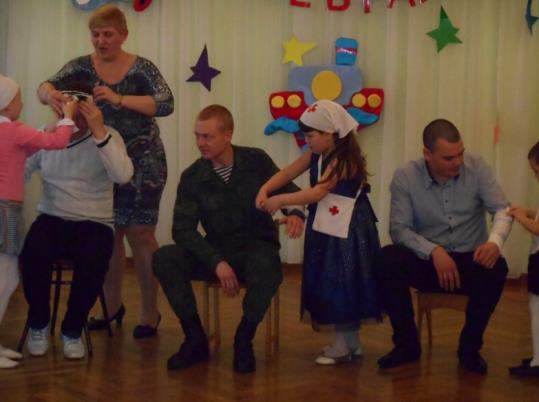 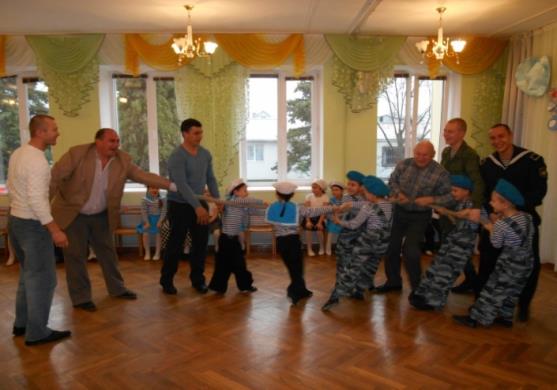 Светлана
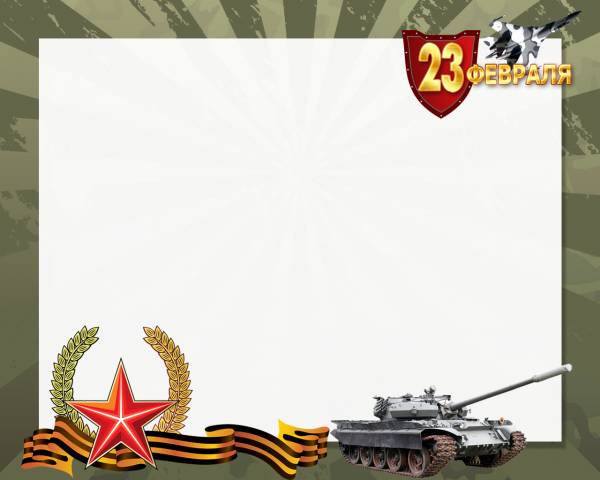 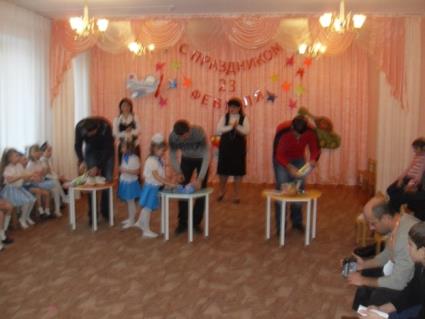 Фотоальбом
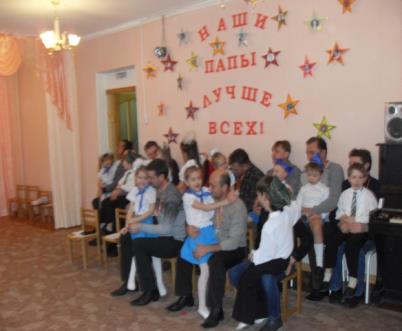 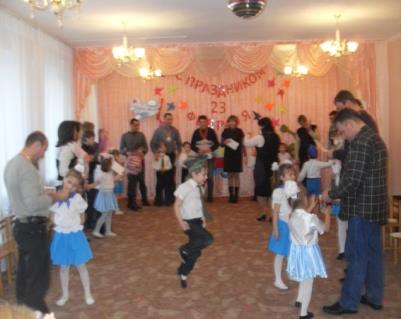 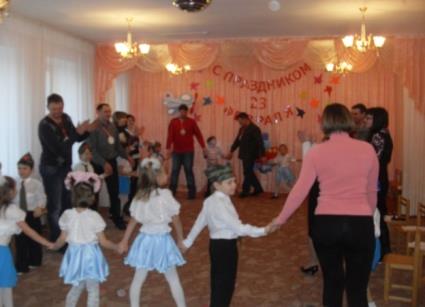 Светлана
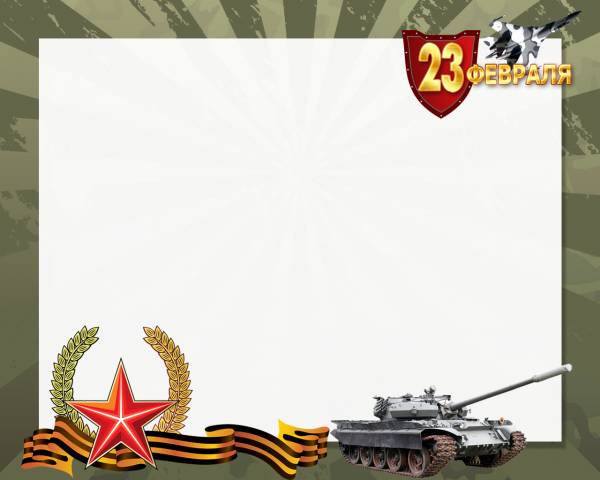 Педагогический коллектив
МБДОУ ДС КВ №31
«Голубая стрела»г.Туапсе убежден,
что работу по патриотическому воспитанию детей нужно начинать
 с дошкольного возраста. Такая систематическая, грамотная работа
 в этом направлении не останется 
бесследной и выпускники детского сада
 «Голубая стрела» будут активными патриотами, 
любящими свою Родину, 
мужественными защитниками Отечества и цельными личностями.
Фотоальбом
Светлана
[Speaker Notes: Педагогический коллектив
МБДОУ ДС КВ №31
«Голубая стрела»г.Туапсе убежден,
что работу по патриотическому воспитанию детей нужно начинать с дошкольного возраста. Такая систематическая, грамотная работа в этом направлении не останется бесследной и выпускники детского сада «Голубая стрела» будут активными патриотами, любящими свою Родину, мужественными защитниками Отечества и цельными личностями.]
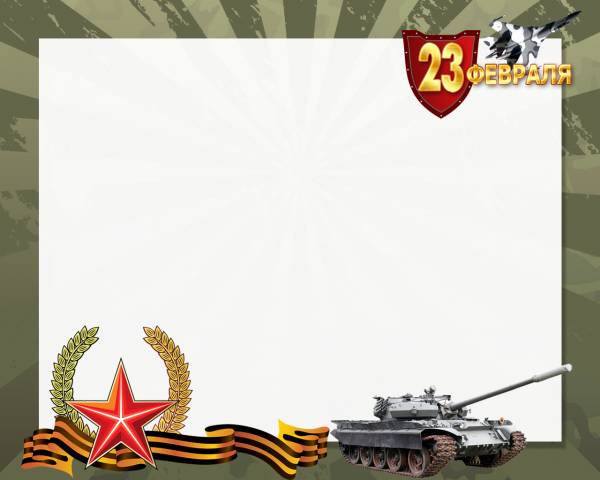 Спасибо за внимание
Фотоальбом
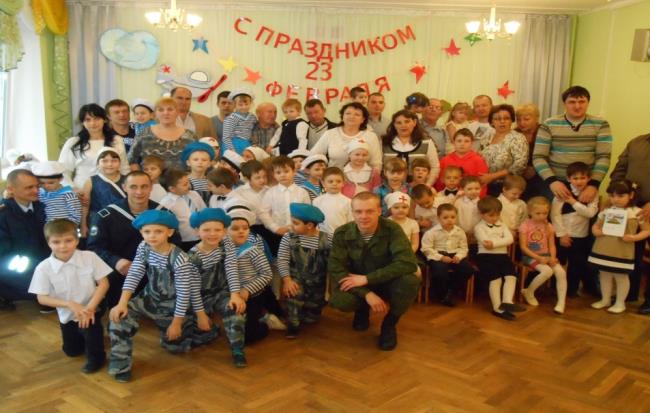 Светлана
[Speaker Notes: Педагогический коллектив
МБДОУ ДС КВ №31
«Голубая стрела»г.Туапсе убежден,
что работу по патриотическому воспитанию детей нужно начинать с дошкольного возраста. Такая систематическая, грамотная работа в этом направлении не останется бесследной и выпускники детского сада «Голубая стрела» будут активными патриотами, любящими свою Родину, мужественными защитниками Отечества и цельными личностями.]